Cuando los textos venden:del libro a la marca
Corregir para marketing y publicidad
Sab Radigales
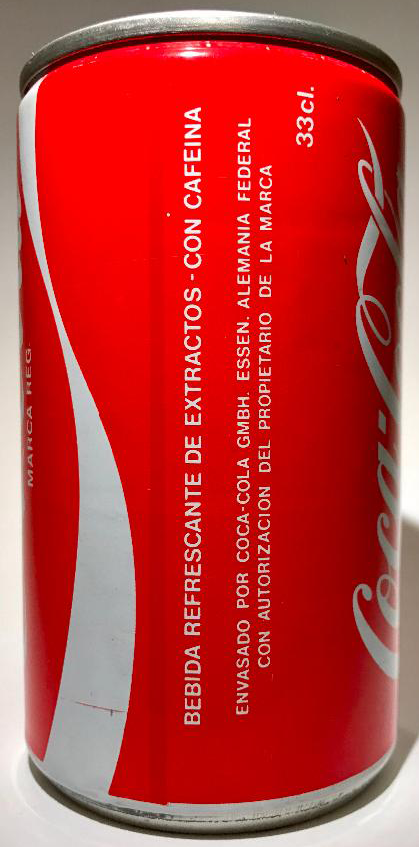 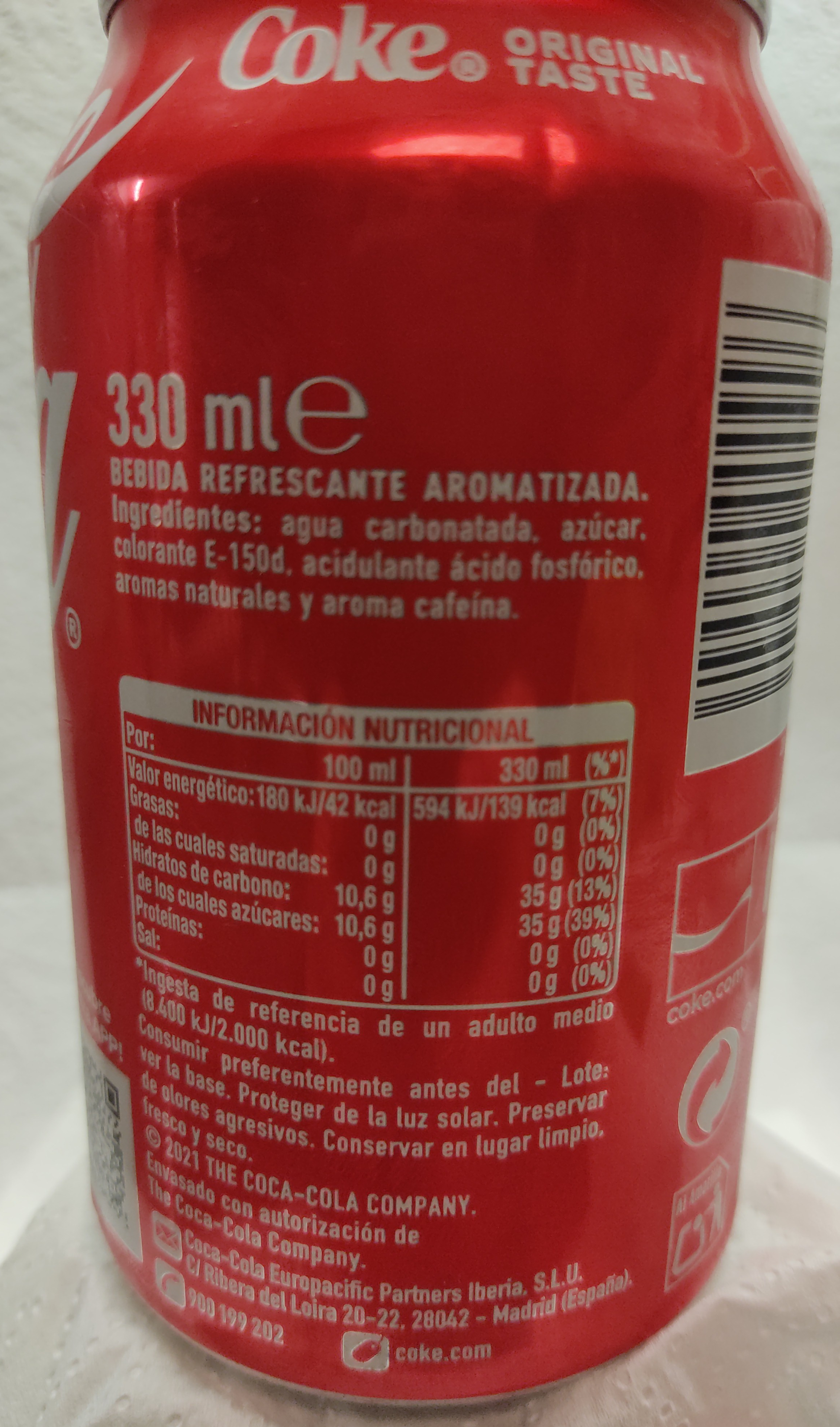 Años 70
2025
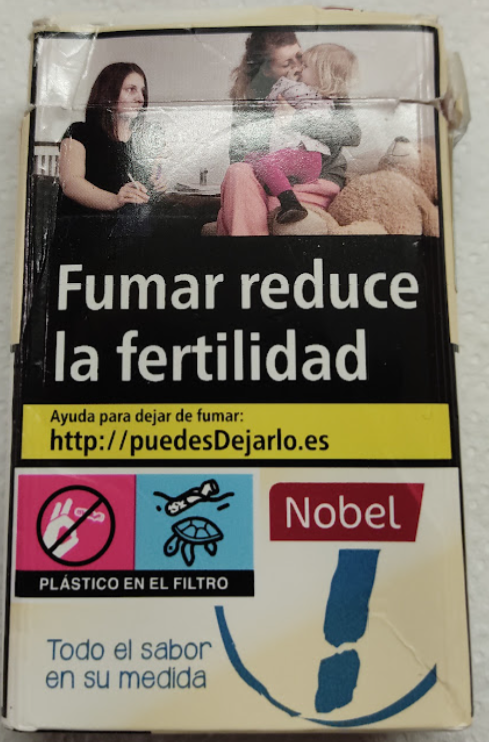 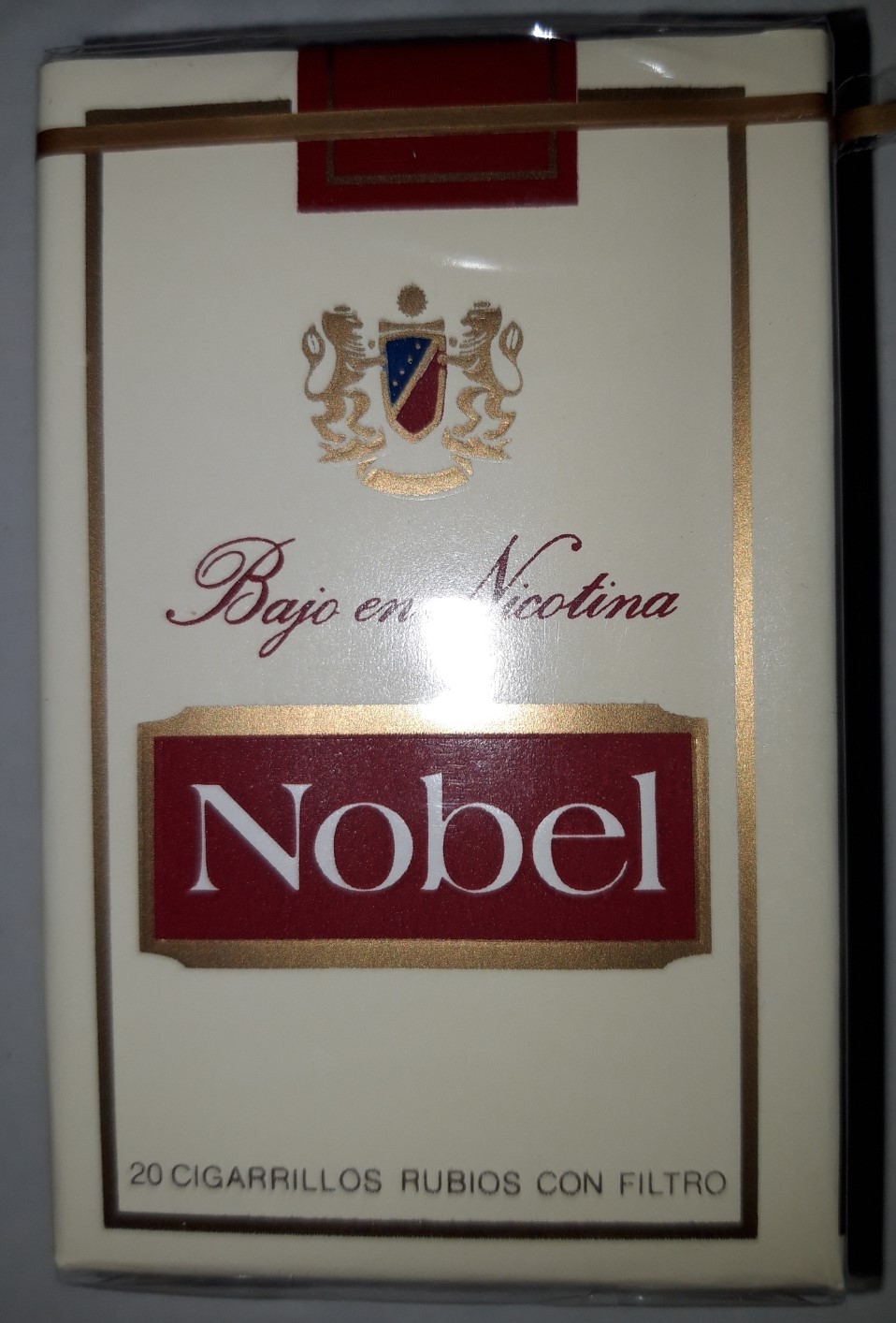 2025
Años 90
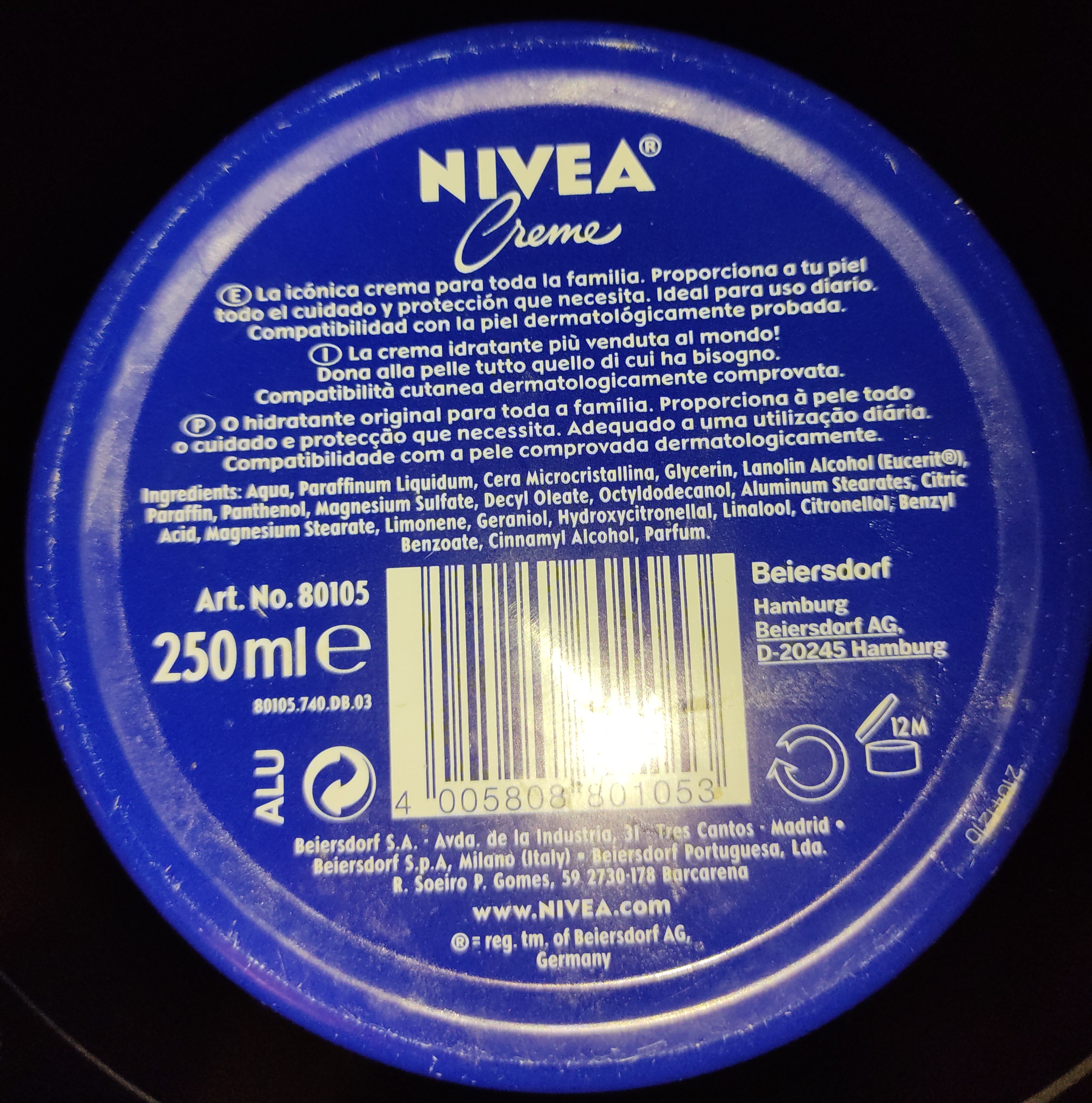 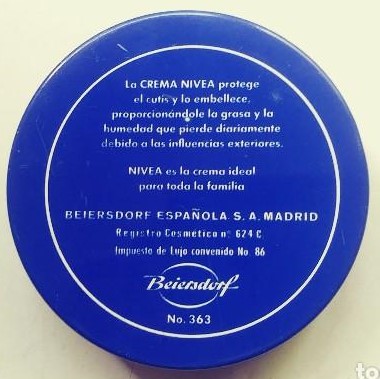 Años 80
2025
2025
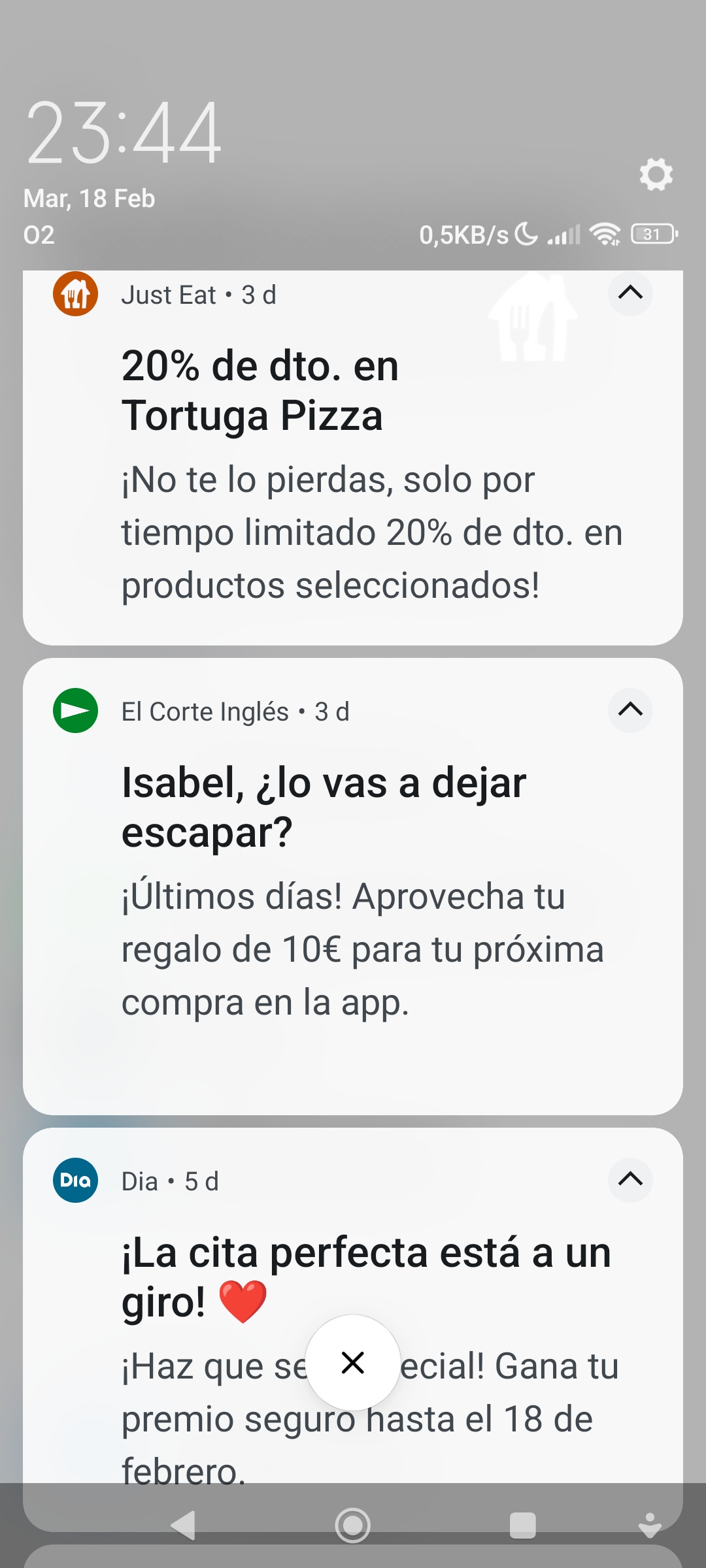 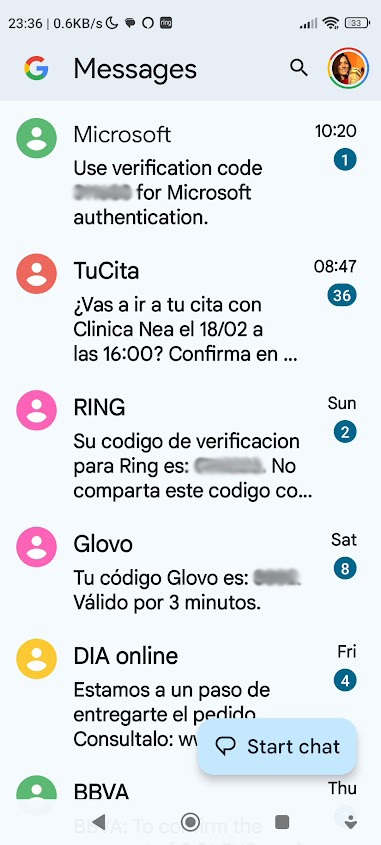 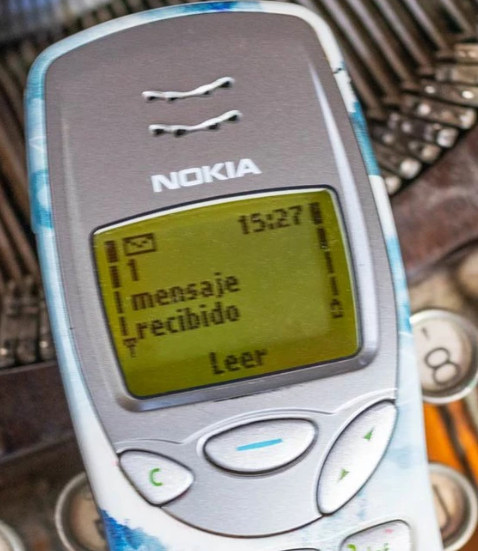 Años 90
Actores
Empresa/marca
Estudio de diseño/desarrollo
Mercados objetivo
(agencias o in-house)
Lingüistas locales(in-house o PSL)
PSL/agencia
PSL/agencia
Lingüistas locales
+ cliente
Estudio dediseño/desarrollo
PSL/agencia
Cliente (empresa)+ PSL/agencia
Flujo de trabajo
Idea Brief global
Creaciónde assets
Análisis de mercados
Viabilidad culturaly lingüística
Preparaciónlingüística
Transcreación
o traducción
Revisión lingüística
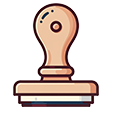 Control de calidad
Revisión creativa
Implementación
Validación
Tipos de contenidos
Guías de estilo
UAT
LQA / TC
Documentación corporativa
IU y microcopy
Contenidos web y apps
Packaging
Contenido de ayuda
Publicidad impresa
POS
Subtítulos
Redes sociales
Manuales
Contenido de marketing genérico (newsletters, canned responses)
Chat/atención al cliente
Contenido jurídico/legal
Formación
Guiones
OOH
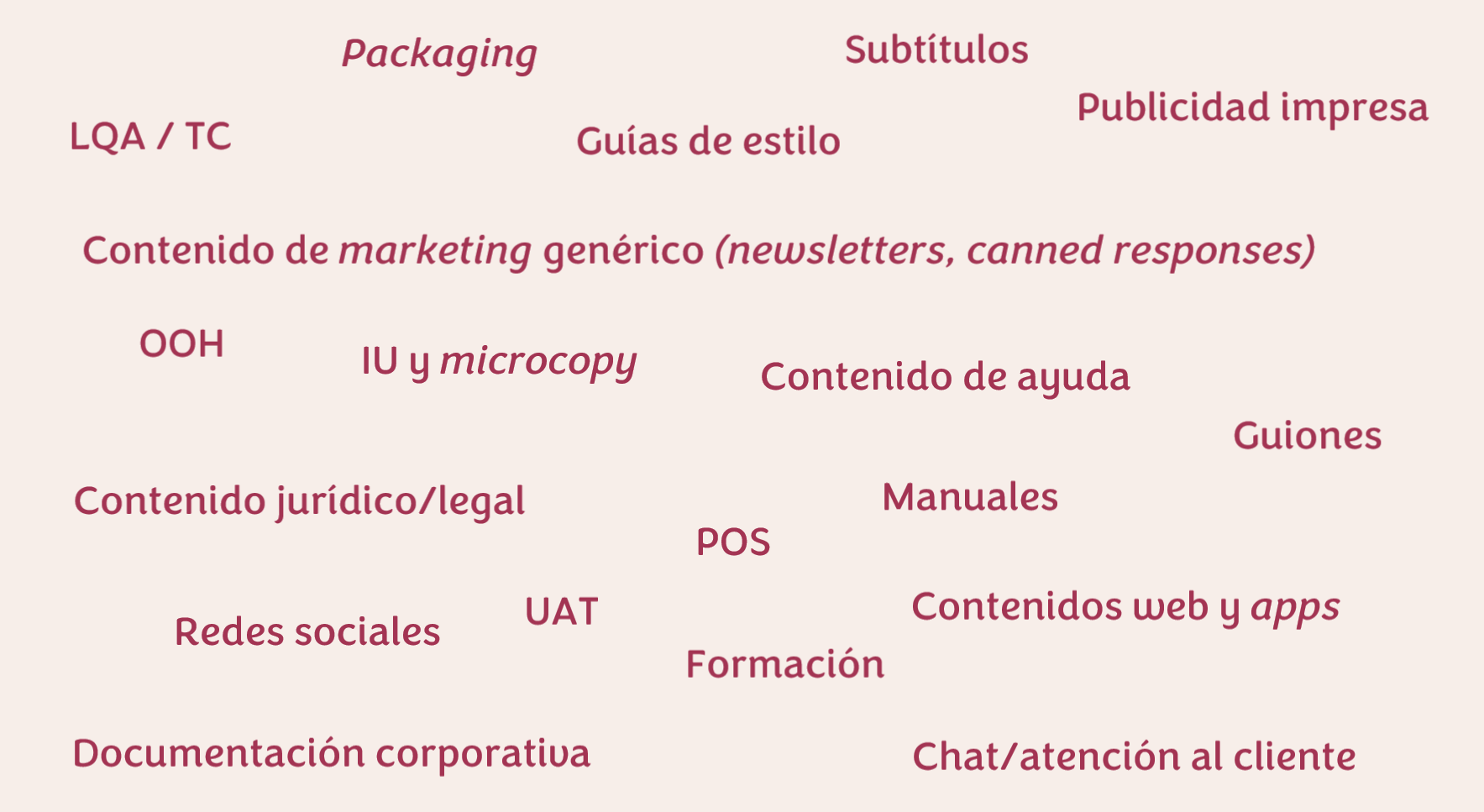 Comunicación centrada en el cliente/consumidor/usuario
Objetivo:
PERSUADIR
Publicidad tradicional
Nuevos medios
(Copy publicitario)
Anuncios de TV (guion, supers, locución y doblaje, control)
Cuñas de radio
Publicidad en prensa 
OOH (Out Of Home) 
POS (publicidad en punto de venta)
Anuncios bumper
Publicaciones en redes sociales
Contenidos web: banners, sitiosy páginas (campañas), takeovers [LQA +UAT]
Contenidos móviles/app: microcopy, notificaciones, SMS, contenido interactivo (juegos, cuestionarios, UI…) [LQA+UAT]
Comunicación centrada en el cliente/consumidor/usuario
Publicidad tradicional
Nuevos medios
(Copy publicitario)
Anuncios de TV (guion, supers, locución y doblaje, control)
Cuñas de radio
Publicidad en prensa 
OOH (Out Of Home) 
POS (publicidad en punto de venta)
Anuncios bumper
Publicaciones en redes sociales
Contenidos web: banners, sitiosy páginas (campañas), takeovers [LQA +UAT]
Contenidos móviles/app: microcopy, notificaciones, SMS, contenido interactivo (juegos, cuestionarios, UI…) [LQA+UAT]
Comunicación centrada en la empresa/marca/producto
Objetivo:
INFORMAR
Corporativa
B2C, 1-to-Many
Packaging y etiquetado, POS, documentación de producto, folletos y catálogos, señalética
Newsletters, mailings, SMS
Backgrounders, notas de prensa, comunicaciones de crisis, legal
B2C, 1-to-1
Canned responses
Atención al cliente
B2B, B2P
Documentación corporativa, memorias
Presentaciones de producto o servicio, one-pagers
Comunicaciones internas
Formación, directrices, guiones, manuales, flujos de trabajo, señalética
Documentación interna
Comunicación centrada en la empresa/marca/producto
Social/Comercial
Corporativa
B2C, 1-to-Many
Packaging y etiquetado, POS, documentación de producto, folletos y catálogos, señalética
Newsletters, mailings, SMS
Backgrounders, notas de prensa, comunicaciones de crisis, legal
B2C, 1-to-1
Canned responses
Atención al cliente
B2B, B2P
Documentación corporativa, memorias
Presentaciones de producto o servicio, one-pagers
Comunicaciones internas
Formación, directrices, guiones, manuales, flujos de trabajo, señalética
Documentación interna
Diferencias
Editorial
Marketing
Flujo de trabajo internacional y multifocal
Múltiples actores y contactos
Plazos cortos
Múltiples formatos: anuncios, folletos, guiones de video, contenido web, publicaciones en redes sociales, etc.
Flujo de trabajo local y lineal
Contacto con el autor
Plazos largos
Manuscritos, borradores, artículos…
Aplicaciones y herramientas
Herramientas de subtitulado
Visores/editores de imagen
Editores de vídeo/audio
Contador de caracteres
Contadores de sílabas
Navegadores web/teléfono
Excel
Word
PowerPoint
Editor de PDF
Herramientas TAO
Requisitos
Conocimiento profundo de la lengua de origen, que suele serel inglés. 
Conocimiento profundo y en constante actualización de la cultura local.
Conocimientos avanzados sobre el entorno en el que se vaa trabajar: publicidad, software, web, videojuegos, redes sociales, marketing corporativo, productos audiovisuales…
Disponibilidad y horarios adaptables a las exigencias del cliente.
Conocimiento exhaustivo de los recursos lingüísticos generalesy específicos.
Desafíos
Problemas de comunicación entre stakeholders (idioma, contacto).
Necesidad de justificar cada cambio.
Plazos muy exigentes y horarios imprevisibles. 
Requerimiento de conocimientos técnicos y manejo de herramientas poco habituales.
Limitaciones técnicas (disposición del texto, restricción de caracteres,de tiempo…)
Temas muy variados con los que hay que familiarizarse rápidamente.
Dificultad para «encariñarse» con los proyectos cortos.
Burnout cuando los temas no inspiran (por ejemplo, en las campañas de marketing más agresivas).
¿Preguntas?